Passer par la dizaine inférieurepour effectuer des soustractions.
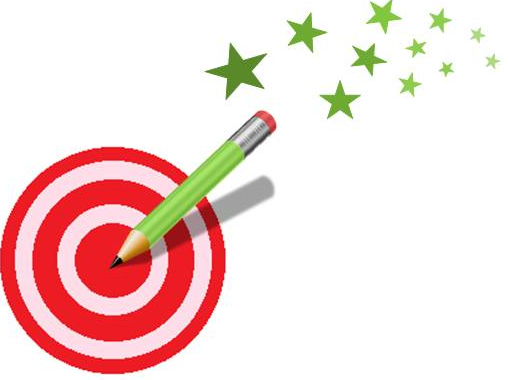 Regarde bien ces calculs avant de commencer.
Effectue ces calculs.
Quelle stratégie as-tu utilisée ?
16-6-4=	25-5-7=	13-3-7=
14-4-3=	42-2-7=	12-2-6=
23-3-4=	46-6-5=	61-1-5=
37-7-2=	15-5-4=	36-6-4=